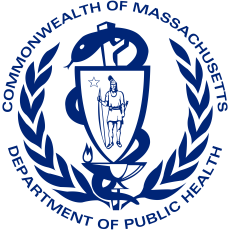 Am I Eligible for MA
Licensed Mental Health Counselor (LMHC)?
Review the requirements for eligibility before you start your application for LMHC.
1
You have 60 semester credits or 80 quarter credits in graduate school
and took the required coursework
You may apply for a Mental Health Counselor License (LMHC) in MA
No-Must complete
Pre-Master prerequisite
YES
NO
2
You have a Pre-Master’s internship of
 at least 7 weeks / 100 clock hours and a post-practicum of 600 clock hours
No-Must complete Master’s Degree with at least 60 credits
NO
YES
3
You have completed  Post-Master’s clinical experiences
of 3360 hours
No-Must complete
Post-Master’s requirement
NO
YES
4
You passed the National Clinical Mental Health Counseling Examination (NCMHCE)
No-Must pass the NCMHCE Exam
NO
YES
1
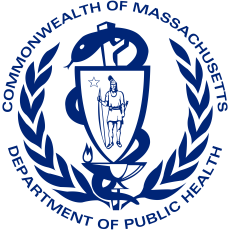 Massachusetts 
Licensed Mental Health Counselor Application Information
Disclaimer: This information is provided only as an overview. All programs, processes and/or fees are subject to change. Please verify above information with appropriate agency or governing agency. 
Massachusetts Department of Public Health –  November 2024
2
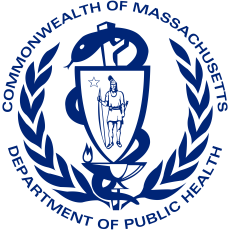 Massachusetts 
Licensed Mental Health Counselor Application Instructions
1
2
3
4
5
OR
6
7
8
9
Disclaimer: This information is provided only as an overview. All programs, processes and/or fees are subject to change. Please verify above information with appropriate agency or governing agency. 
Massachusetts Department of Public Health –  November 2024
3